Tiết 24. Bài 15:BẢO VỆ DI SẢN VĂN HÓA
Giáo viên: Dương Thùy Chinh
Trường: THCS Lệ Chi
Năm học: 2019 -2020
Nội dung:
Quan sát ảnh, nhận xét (Tự tìm hiểu)
Nội dung bài học
Khái niệm
Ý nghĩa của việc bảo vệ di sản văn hóa
Những quy định của pháp luật về bảo vệ di sản văn hóa
I. Quan sát, nhận xét ảnh (Tự tìm hiểu)
Trong 3 địa danh trên:
Địa danh nào gắn với một sự kiện lịch sử quan trọng?
-> Bến Nhà Rồng
Địa danh nào biểu hiện vẻ đẹp của thiên nhiên?
-> Vịnh Hạ Long
Địa danh nào mang giá trị văn hóa?
-> Thánh Địa Mỹ Sơn
Di tích văn hóa
Di tích lịch sử
Danh lam thắng cảnh
Đâu là sản phẩm văn hóa vật chất, đâu là sản phẩm văn hóa tinh thần?
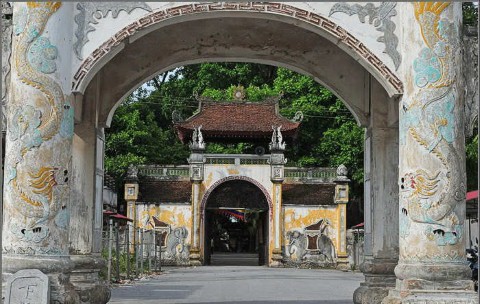 Lễ Hội đền Nguyên Phi Ỷ Lan
Khu di tích đền Nguyên Phi Ỷ Lan
II. Nội dung bài học
Khái niệm:
a. Di sản văn hoá: 
- Là sản phẩm tinh thần, vật chất; 
Có ý nghĩa lịch sử, văn hoá, khoa học; 
Được lưu truyền từ thế hệ này sang thế hệ khác.
*Di sản văn hoá bao gồm: DS văn hoá vật thể và DS văn hoá phi vật thể
Di Sản văn hóa vật thể 
khác 
di sản văn hóa phi vật thể như thế nào?
Di tích lịch sử 
khác 
danh lam thắng cảnh như thế nào?
Thảo luận
Nhóm 1: Nêu một số danh lam thắng cảnh, di tích lịch sử- văn hóa ở địa phương em?
Nhóm 2: Nêu một số danh lam thắng cảnh, di tích lịch sử- văn hóa ở đất nước ta mà em biết?
Nhóm 3: Nêu một số danh lam thắng cảnh, di tích lịch sử- văn hóa trên thế giới mà em biết?
Việt Nam đã có những di sản nào được UNESCO xếp loại là di sản văn hóa thế giới?
Các di sản VH phi vật thể của Việt Nam được UNESCO công nhận
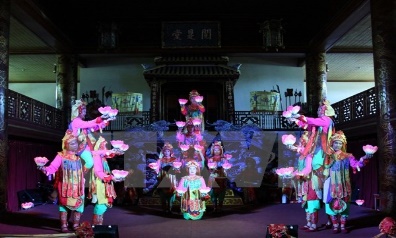 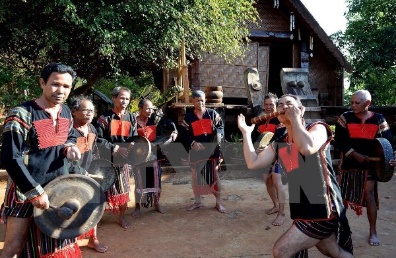 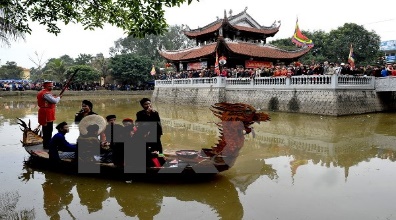 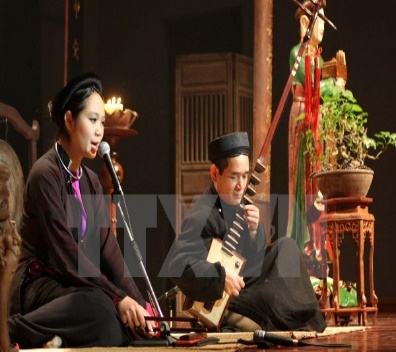 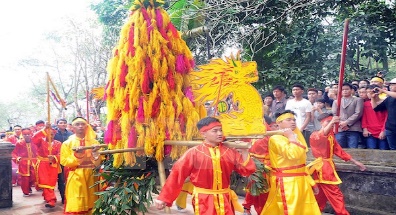 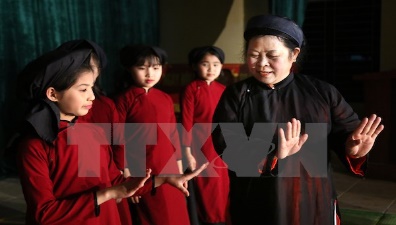 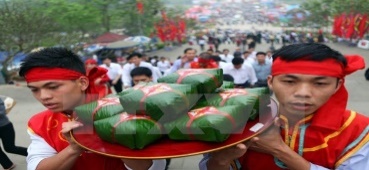 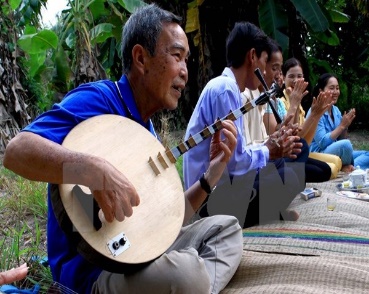 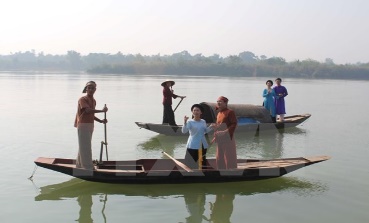 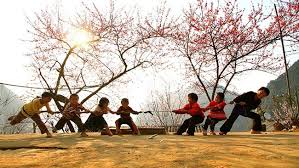 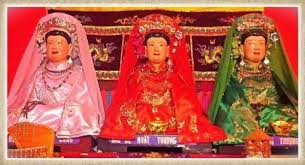 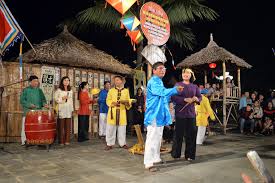 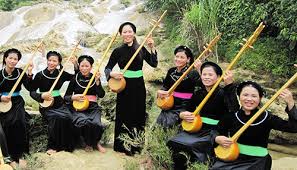 Các di sản VH vật thể của Việt Nam được UNESSCO công nhận
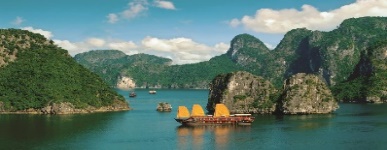 Di sản 
thiên nhiên
(danh lam thắng cảnh)
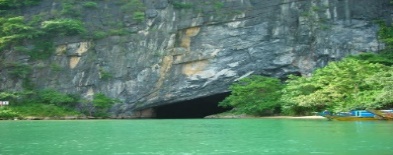 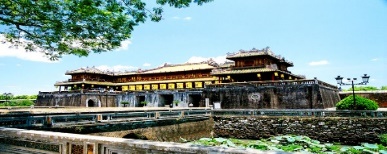 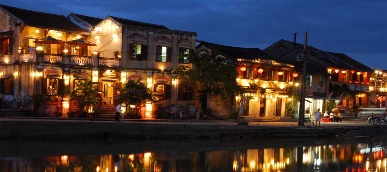 Di tích lịch sử - văn hóa
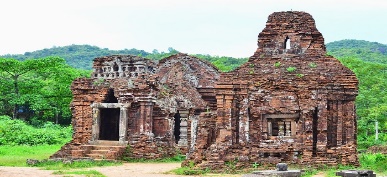 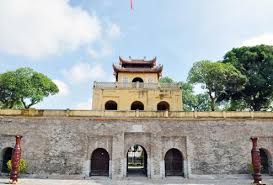 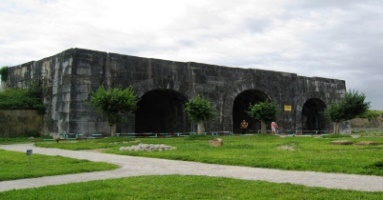 Di sản hỗn hợp
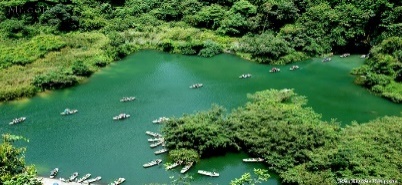 Sơ đồ tóm tắt:
CỦNG CỐ
TRÒ CHƠI “AI NHANH HƠN”
Luật chơi:
          Nêu tên và xác định những hình ảnh sau thuộc loại di sản văn hoá nào?
TRUYỆN KIỀU
-> DI SẢN VH PHI VẬT THỂ
CHÙA MỘT CỘT
-> DI SẢN VH VẬT THỂ
(DI TÍCH LỊCH SỬ)
ÁO DÀI TRUYỀN THỐNG
-> DI SẢN VH PHI VẬT THỂ
ẨM THỰC VIỆT NAM
-> DI SẢN VH PHI VẬT THỂ
ĐẢO JEJU (HÀN QUỐC)
-> DI SẢN VĂN HÓA VẬT THỂ
(DANH LAM THẮNG CẢNH)
HƯỚNG DẪN HỌC:
ÔN LẠI NHỮNG NỘI DUNG CỦA BÀI
LÀM BT a,b /SGK -tr50